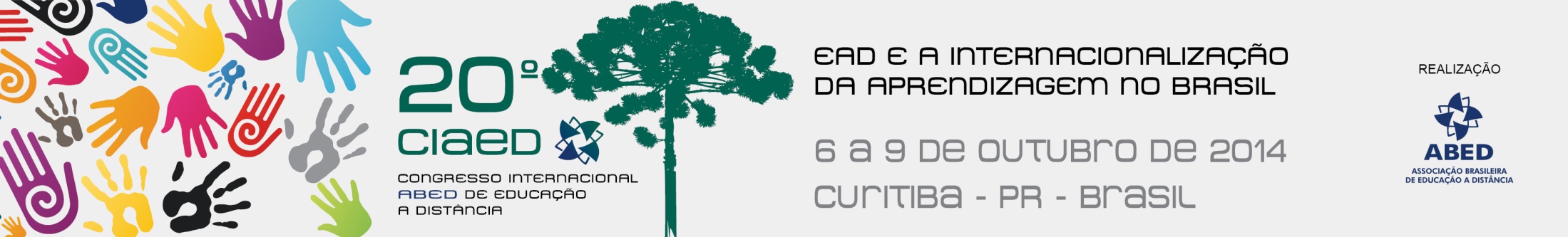 Grupo de Pesquisa Quantitativa da EaD – Márcia Figueiredo - CBM
Censo 2013
Número de Matrículas de Graduação por Modalidade de Ensino; Funções Docentes em Exercício, por Regime de Trabalho; e Pessoal Técnico Administrativo das Instituições de Educação Superior, segundo a Categoria Administrativa e a Organização Acadêmica - Brasil - 2013
Fonte: INEP
http://download.inep.gov.br/educacao_superior/censo_superior/documentos/2014/principais_resultados_censo_2013.xls

Márcia Figueiredo
marciaead@baraodemaua.br